Figure 1. Comparison between ethambutol phenotype and genetic polymorphism at the ERDR in EmbB with gene polymorphisms ...
J Antimicrob Chemother, Volume 67, Issue 4, April 2012, Pages 810–818, https://doi.org/10.1093/jac/dkr578
The content of this slide may be subject to copyright: please see the slide notes for details.
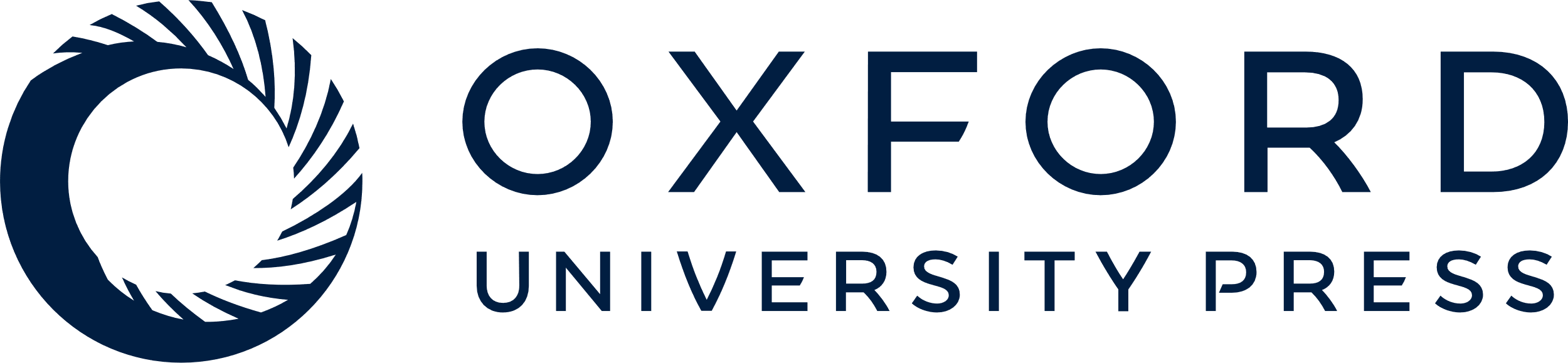 [Speaker Notes: Figure 1. Comparison between ethambutol phenotype and genetic polymorphism at the ERDR in EmbB with gene polymorphisms indicated at positions 303 (I303Q) and 304 (L304M). S, susceptible; R, resistant. Adapted from Sreevatsan et al.56


Unless provided in the caption above, the following copyright applies to the content of this slide: © The Author 2012. Published by Oxford University Press on behalf of the British Society for Antimicrobial Chemotherapy. All rights reserved. For Permissions, please e-mail: journals.permissions@oup.com]